Estructura organizativa 2019
Consejo Directivo
Número de Mujeres y Hombres por Unidad
Auditoría Interna (1)
Presidencia (3)
Consejo Consultivo APP
Unidad de Género (1)
OIR (1)
STAFF
Gerencia Legal (0)
Unidad de Comunicaciones Institucional (7)
Gerencia  de Planeamiento y desarrollo institucional (3)
Dirección Ejecutiva (2)
Gerencia de Análisis de Políticas e Inteligencia de Mercados  (4)
Unidad Ambiental Institucional
Dirección de Administración y Finanzas (6)
Gerencia de Promoción e Inversión de Negocios (7)
Dirección Marca País (0)
Dirección de Inversiones (1)
Gerencia de Atención al Inversionista  (4)
Gerencia Administrativa (16)
Gerencia de  Alianzas 
Marca País (0)
PROMOCIÓN
Gerencia de Desarrollo Exportador (4)
Dirección de Exportaciones (1)
Unidad de Gestion Documental y Archivo (1)
Gerencia de  Promoción Marca País (0)
Gerencia de Promoción Comercial (4)
APOYO ADMINISTRATIVO
IMAGEN
Gerencia Económica Financiera (1)
Dirección de Asocios Público Privados (1)
Gerencia Legal de APP (1)
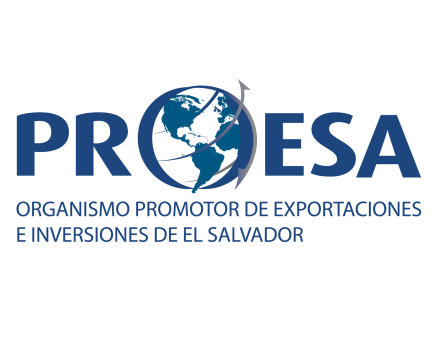 NÚMERO DE MUJERES Y HOMBRES POR UNIDAD
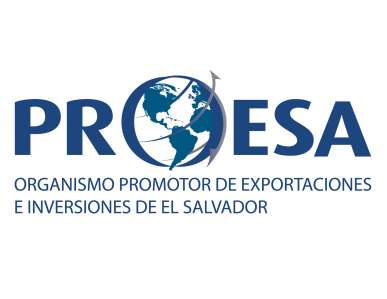